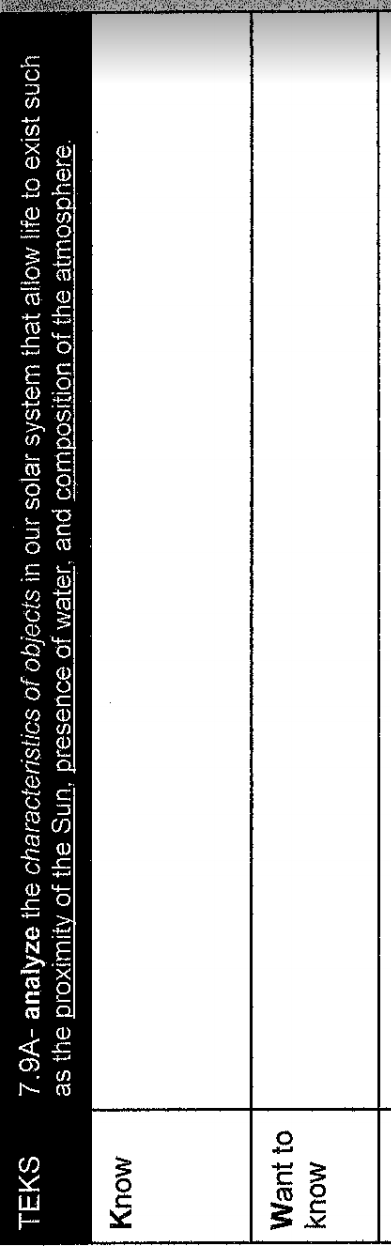 Science Starter:Part 1—Turn in forms (safety contract, syllabus, information sheet, $5)Part 2— TEKs Analysis Pg. 10 Complete chart for 7.9A (Know, Want to Know)
August 22, 2018
DO NOT RECOPY FOR WEDNESDAY 8/22
Learning Target:  I will identify the characteristics of other objects in our solar system that may support life.  (WAGON)
Success Criteria:  I can explain the reasons that the Sun allows life to exist.
Agenda:							Materials
8/24—Science Forms Due					Workbook
8/31—Life on Earth DCA					Pencil
9/5—Open House						Highlighter
Agenda
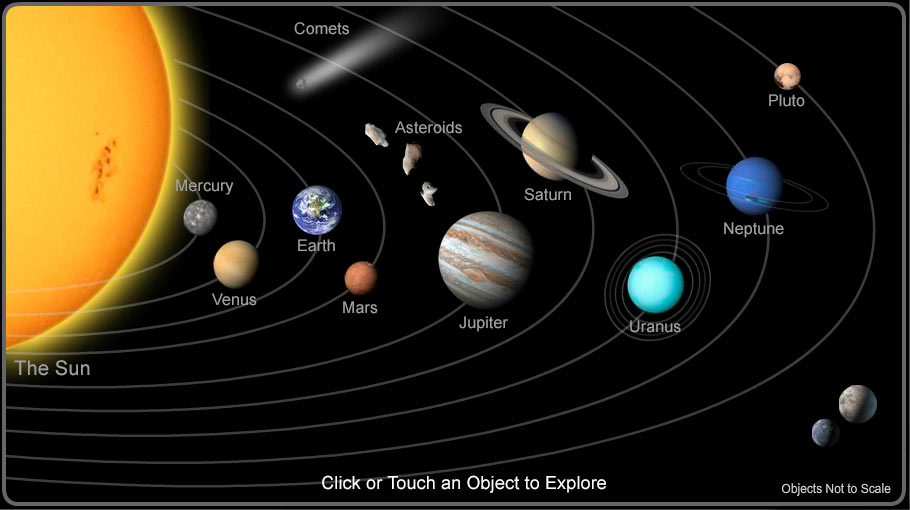 Welcome Ms. Marquez
Good Things
Job—Attendance Assistant
Plickers cards
Begin background reading for ADI on pg. 14
ADI Groups
Reflection Questions
Launch
2
Plickers
ADI-Life on Earth
Reading Life on Earth pg. 14

Answer Questions on pg. 15 and review task

Choose groups for ADI

Google Classroom links for ADI
4
Reflection Questions
What did you learn from the reading?
TEKs pg. 10

What questions do you have?
5
Launch:Do the right thing even when no one is looking!